«Сундучок занимательных заданий»
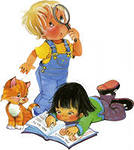 Учитель начальных классов
МБОУ « Гимназия №90» Садыкова Р.М.
Жадная лиса
Жадная лиса
- Здравствуй, лиса! Что ты кушаешь? – спрашивает волк.
- Рыбку, - отвечает лиса.
- Дай мне, лиса, хоть одну попробовать, - просит волк.
А лиса учит: «Ты, волк, ступай на реку, опусти хвост в прорубь, так сам и наловишь».
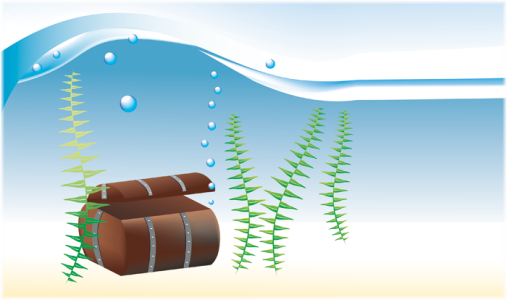 Сестрица, 
сестричка, 
рыженькая, 
серый,
 братец.
«Он – это кто?»
. Долго у моря ждал он ответа,Не дождался, к старухе воротился.
«Он – это кто?»
На сметане мешён,На окошке стужён,Круглый бок, румяный бок,Покатился
«Она– это кто?»
«Он – это кто?»
Бабушка девочку очень любила.Шапочку красную ей подарила.Девочка имя забыла своё.А ну, подскажите имя её.
Станция «Пословицы".
В гостях хорошо, …
Без труда не вынешь …
Скучен день до вечера …
Терпение и труд …
Семь раз отмерь …
За двумя зайцами погонишься…
Поспешишь …
Любишь кататься …
«Он – это кто?»
Станция «Фразеологизмы".
Как снег на голову.
Спать мертвым сном.
Держать ухо востро.
В час по чайной ложке.
Вылететь из головы.
В двух шагах.
Без году неделя.
Втирать очки.
Бросаться со всех ног.
Станция "Ребусы».
- кабан – ан + лук = ? 
- ква + рак – ак  + тира = ? 
Корь – ь + идол – л + р = ?
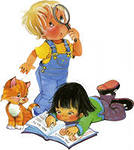 Станция «Весёлый наборщик".
Брбн
                  стрт
                  сткн
                  рссд
                  мрк
                  прт
                  схр
                  крндш
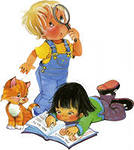 Станция «Наоборот".
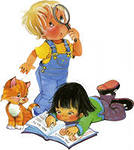 Война –…
Быстро –…
Твёрдый –…
Большой –…
Вежливый  -….
Трудолюбивый -…
Друг -..
Храбрец -…
Вправо -…
Станция «Блиц -Турнир".
Спасибо!